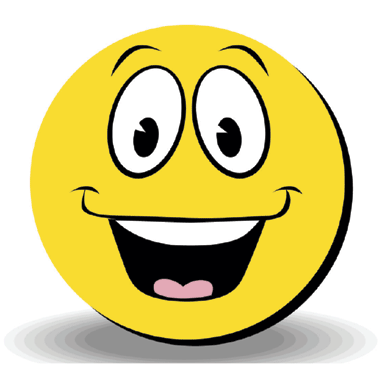 eta       this is 
i            and
yedut v they go to
rad(a)   happy
Base reading:
Eta Laurie. Eta Jose. Jose i Laurie yedut v Las Vegas. Jose rad.
Version 2
Eta Laurie. U Laurie yest’ Chihuahua. Eta Jose. Jose i Laurie yedut v Las Vegas. Laurie igrayit v igraviye auftomati. Jose rad.
Version 3
Eta Laurie. U Laurie yest’ Chihuahua. Eta Jose. Jose i Laurie yedut v Las Vegas. Laurie igrayit v igraviye auftomati. Laurie viwigrivayit kuritsu. Jose rad.
Version 4
Eta Laurie. U Laurie yest’ Chihuahua. Eta Jose. Jose i Laurie yedut v Las Vegas. Laurie igrayit v igraviye auftomati. Laurie viwigrivayit kuritsu. Laurie nye rada. Jose igrayit v poker. Laurie nye rada. Jose rad. Jose viwigrivayit million dollarov. Laurie rada! Jose nye rad. U Jose yest’ kuritsa. Jose rad.
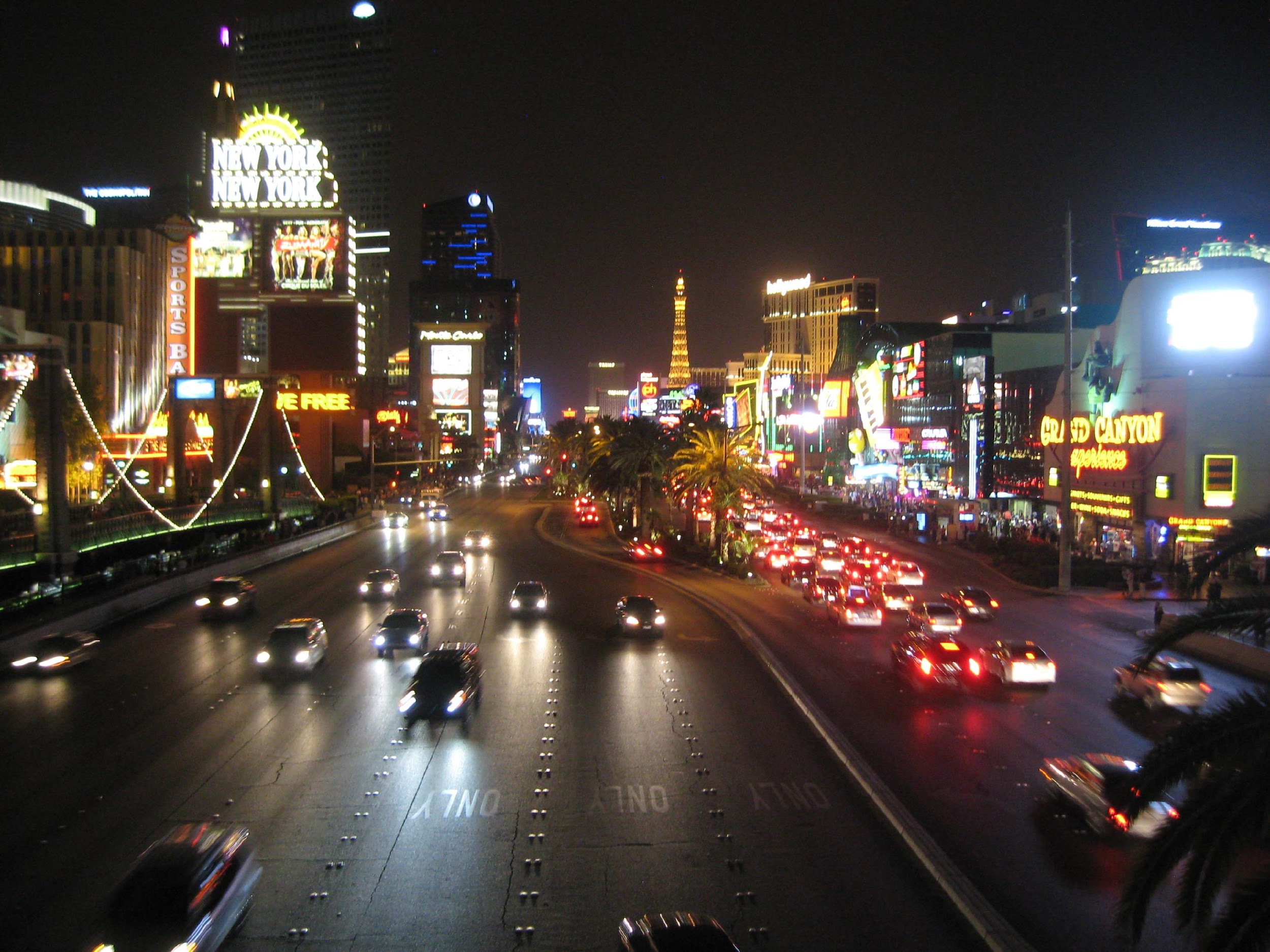 Laurie i Jose yedut v Las Vegas
Base reading
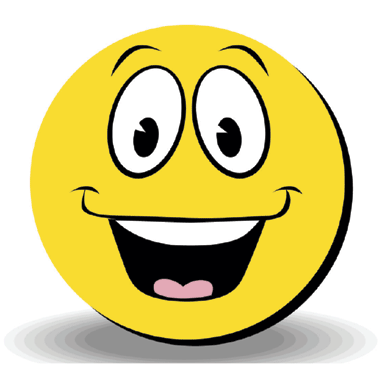 eta       this is 
i            and
yedut v they go to
rad(a)   happy
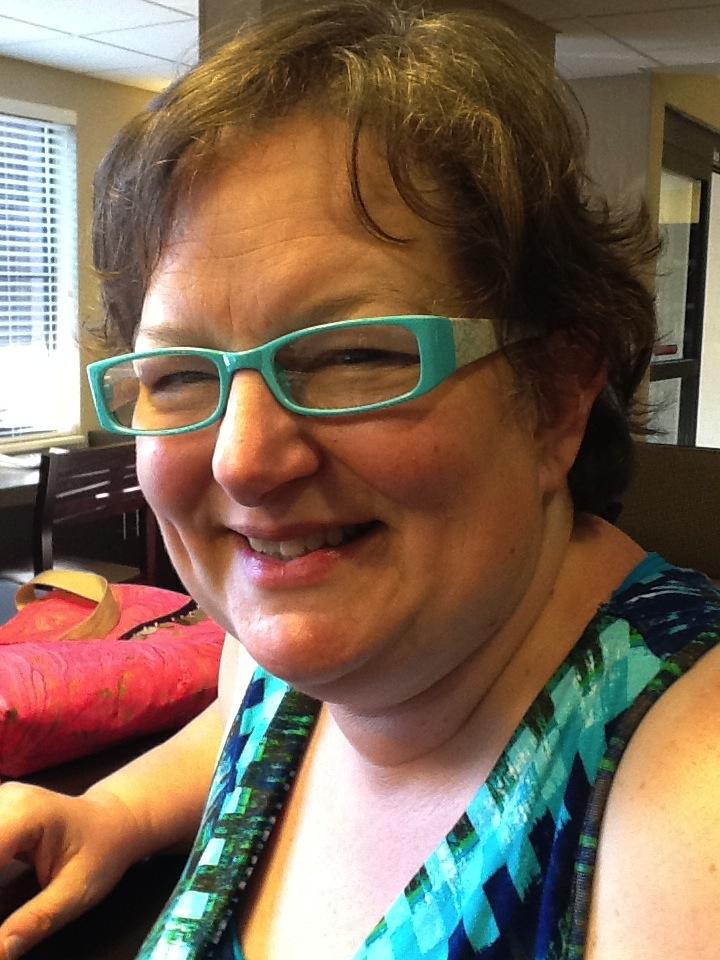 Eta Laurie.
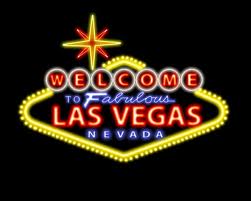 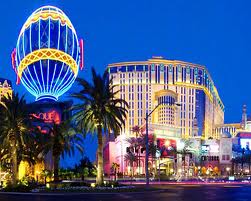 Jose i Laurie yedut v Las Vegas.
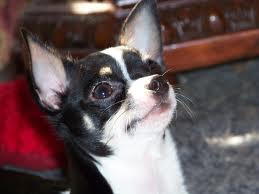 Jose rad.
Version 2
U ___ yest‘ 						____ has
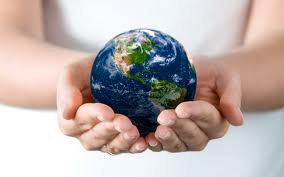 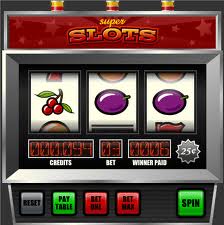 igrayit v 									plays at
igraviye auftomati 	slot machines
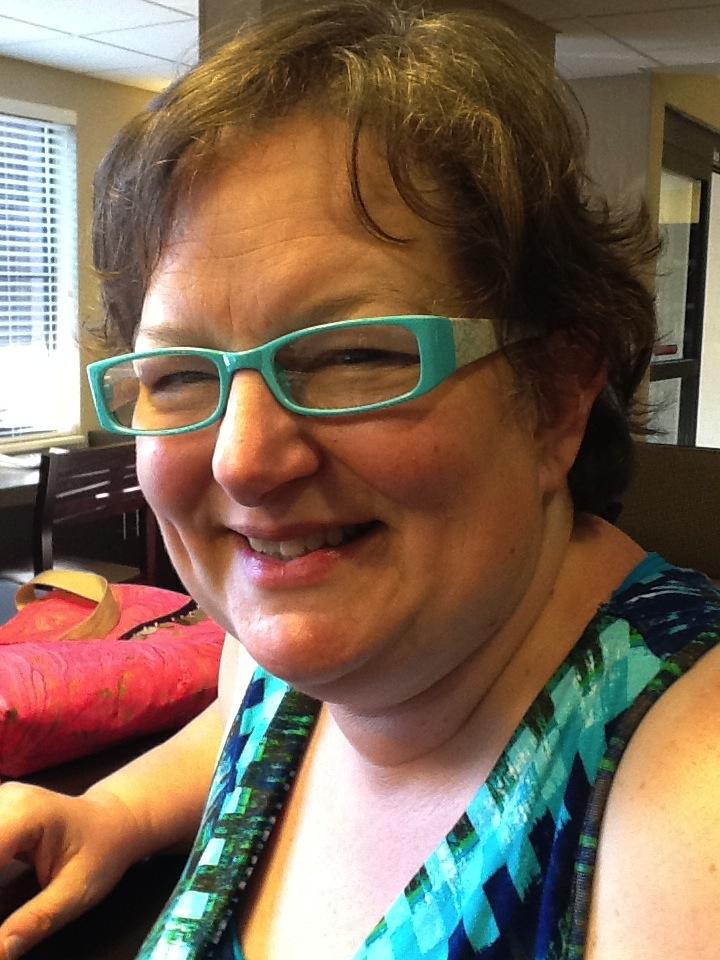 Eta Laurie.
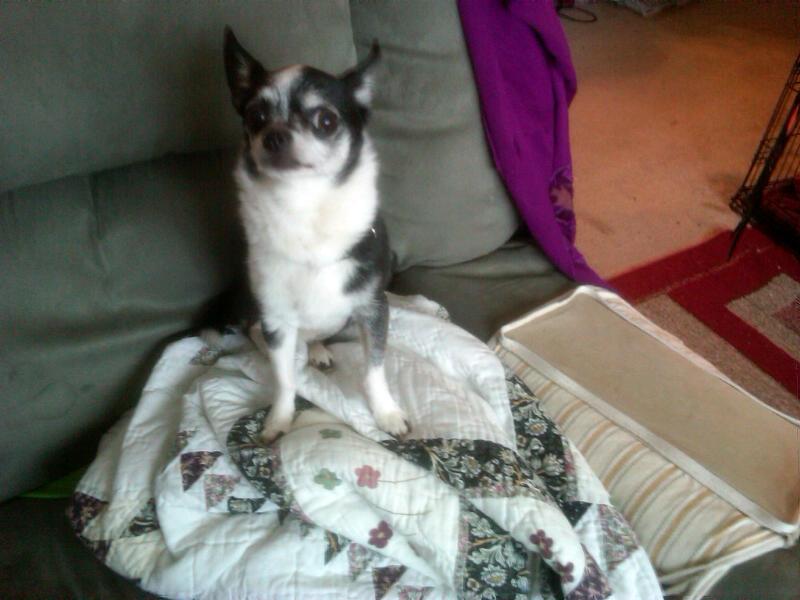 U Laurie yest’ chihuahua. Eta Jose.
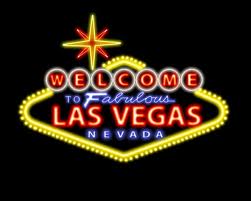 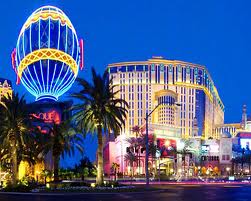 Jose i Laurie yedut v Las Vegas.
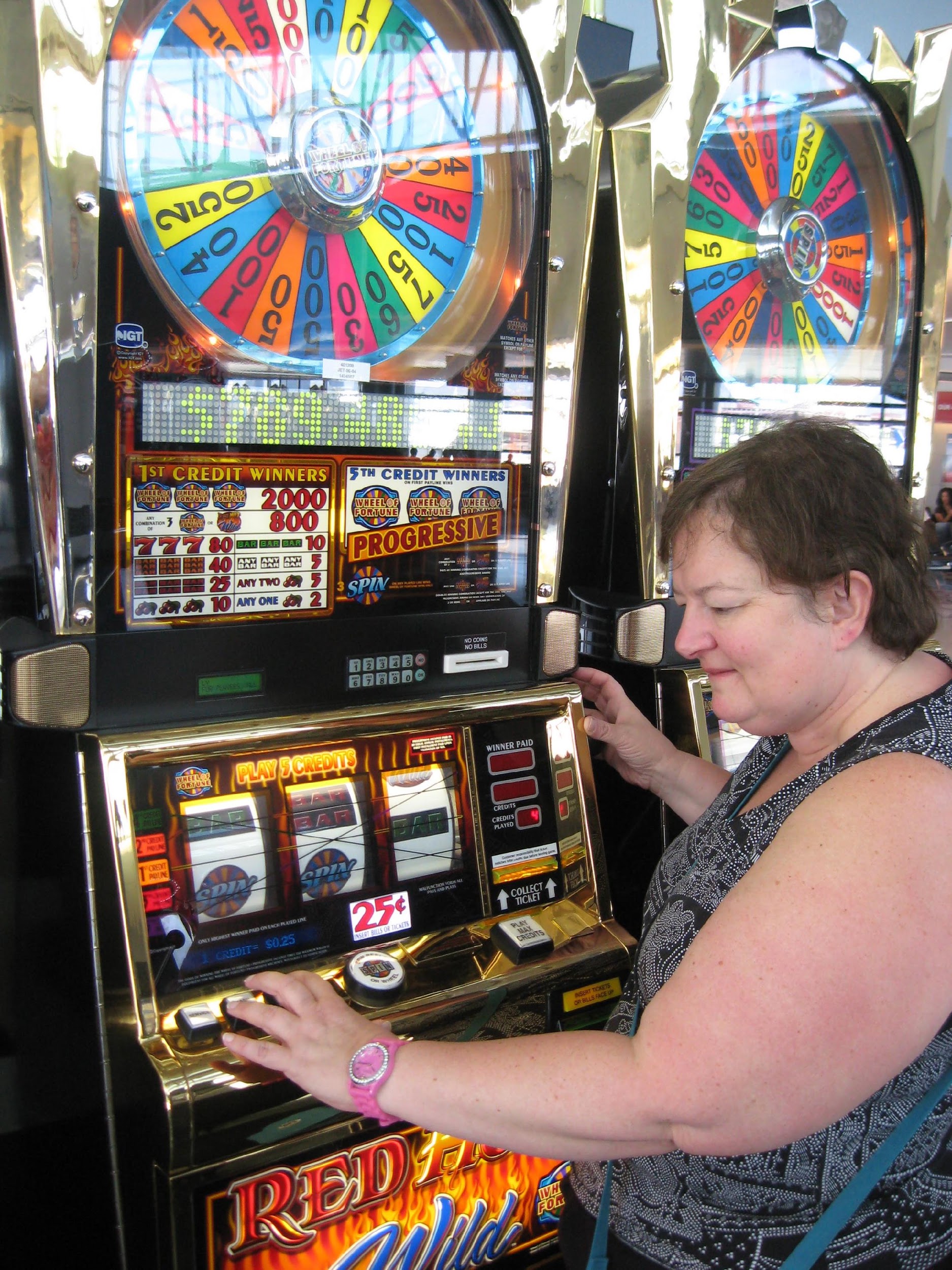 Laurie igrayit v igraviye auftomati.
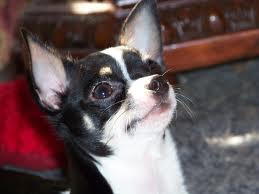 Jose rad.
Version 3
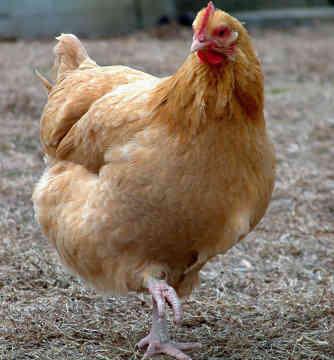 viwigrivayit kuritsu wins a chicken
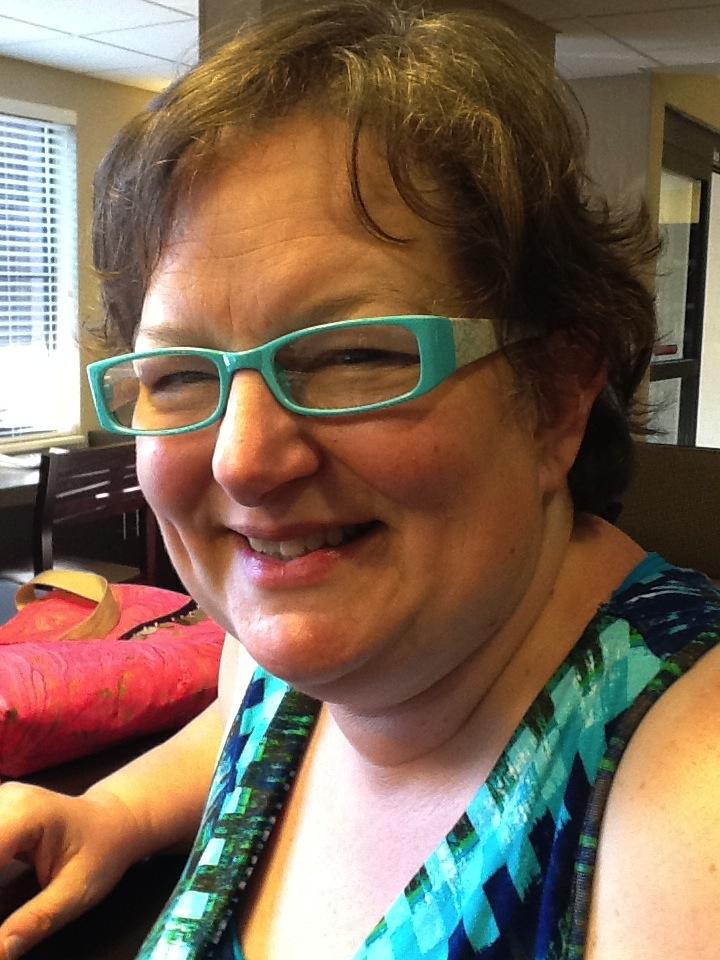 Eta Laurie.
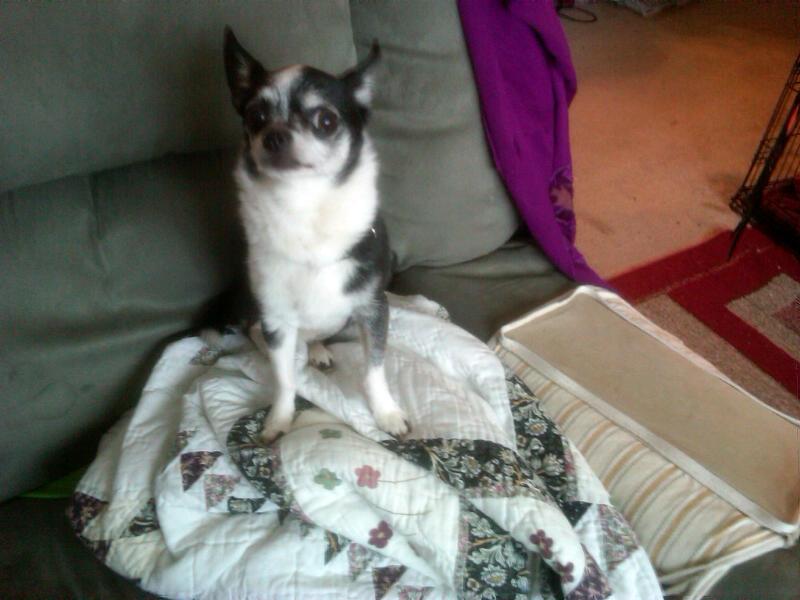 U Laurie yest’ chihuahua. 
Eta Jose.
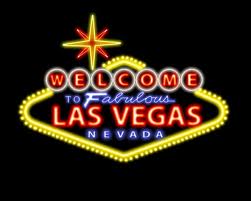 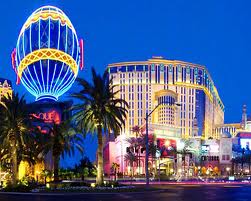 Jose i Laurie yedut v Las Vegas.
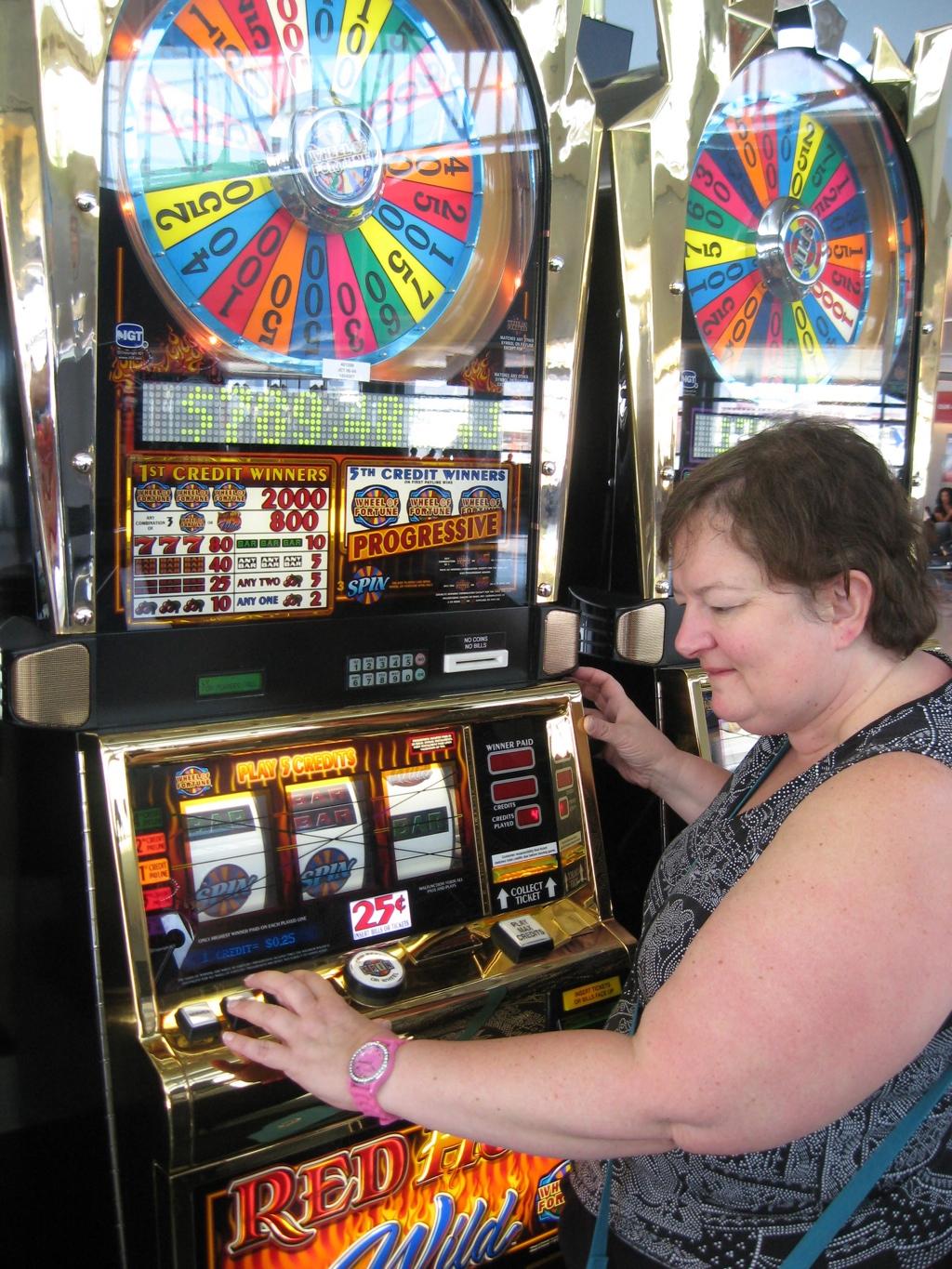 Laurie igrayit v igraviye auftomati.
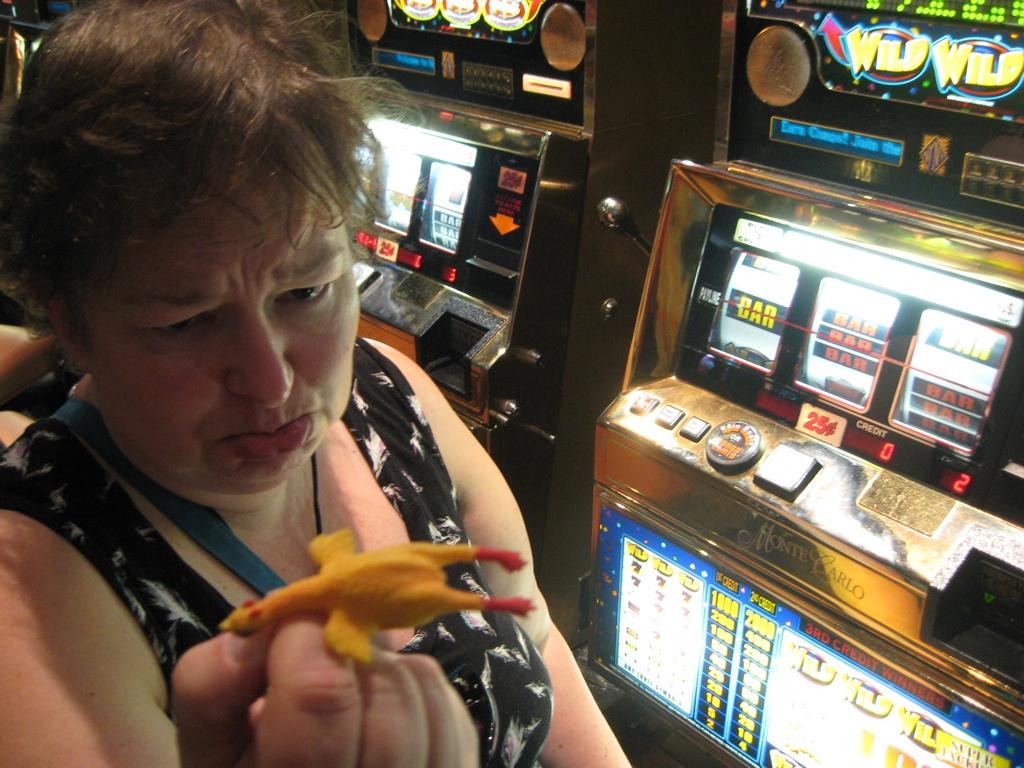 Laurie viwigrivayit kuritsu.
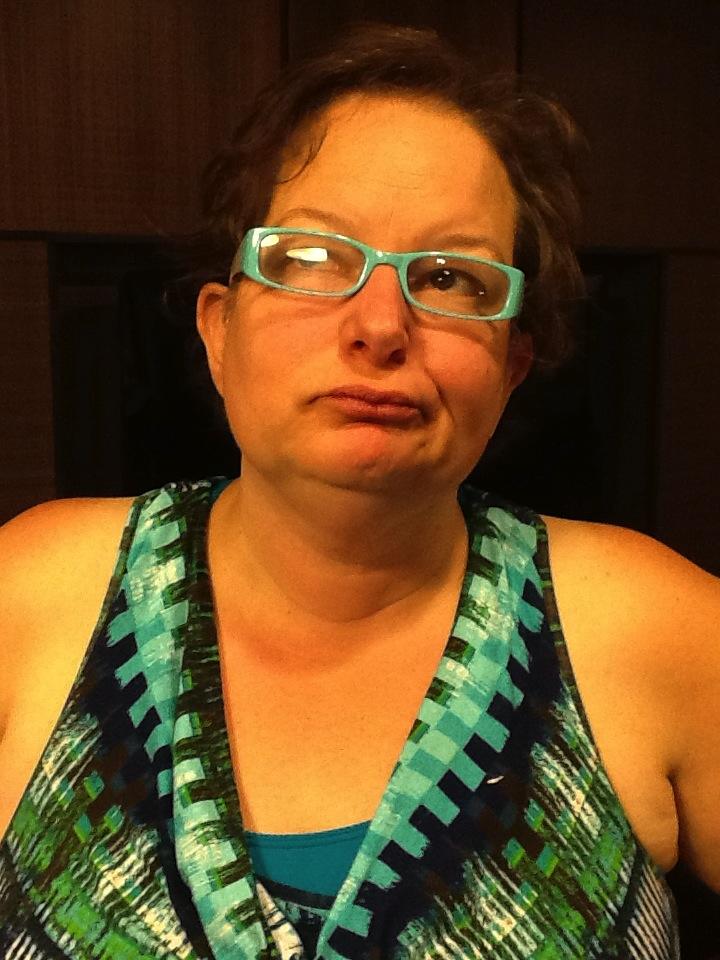 Laurie nye rada.
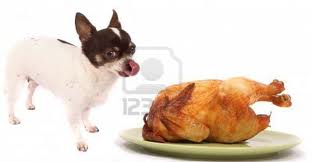 Jose rad.
Version 4
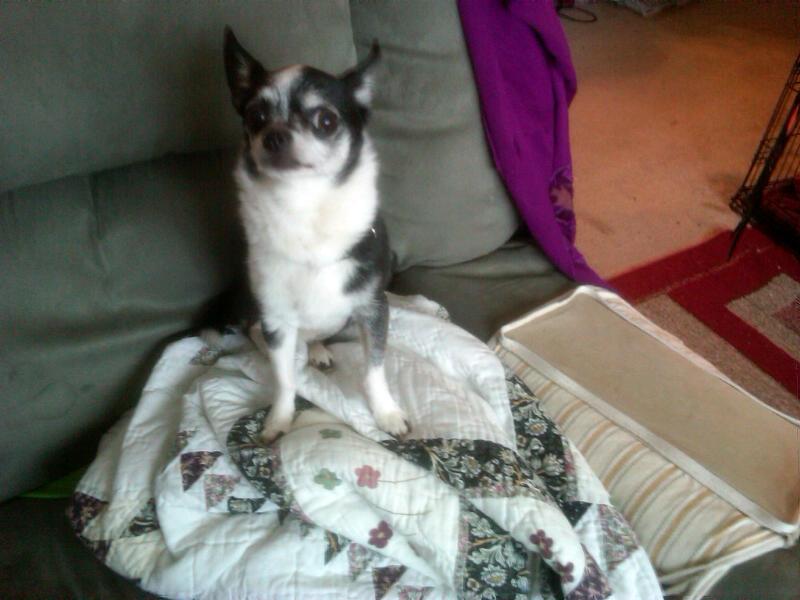 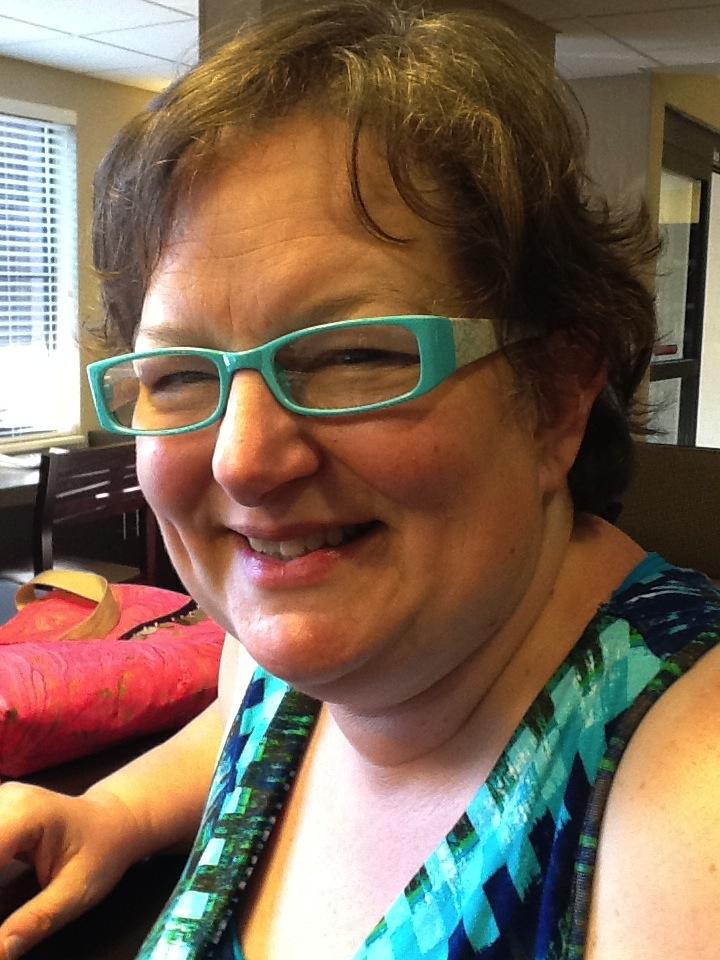 Eta Laurie. U Laurie yest’ chihuahua. Eta Jose.
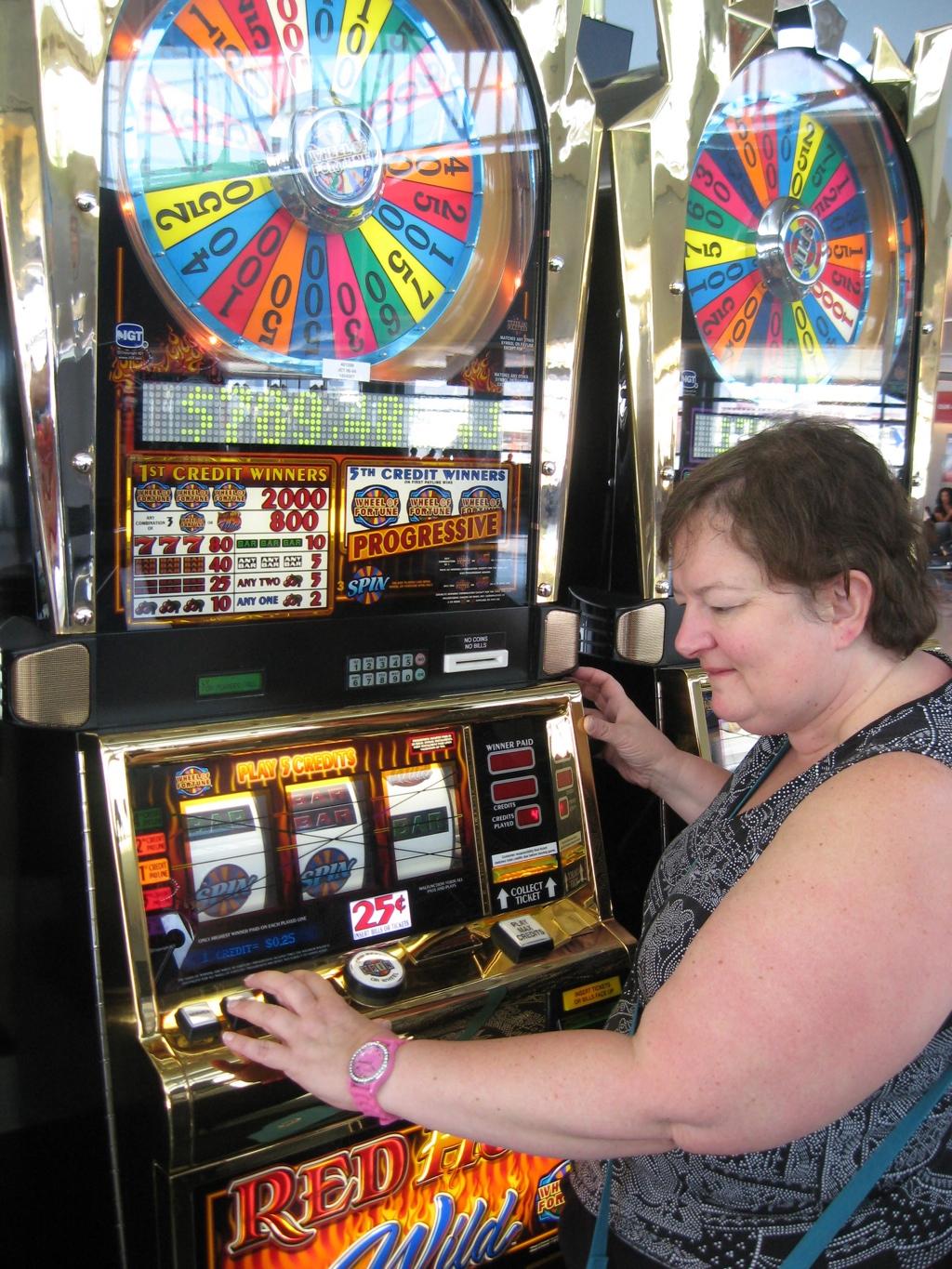 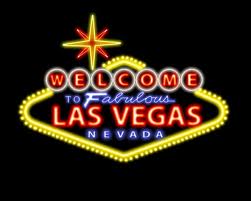 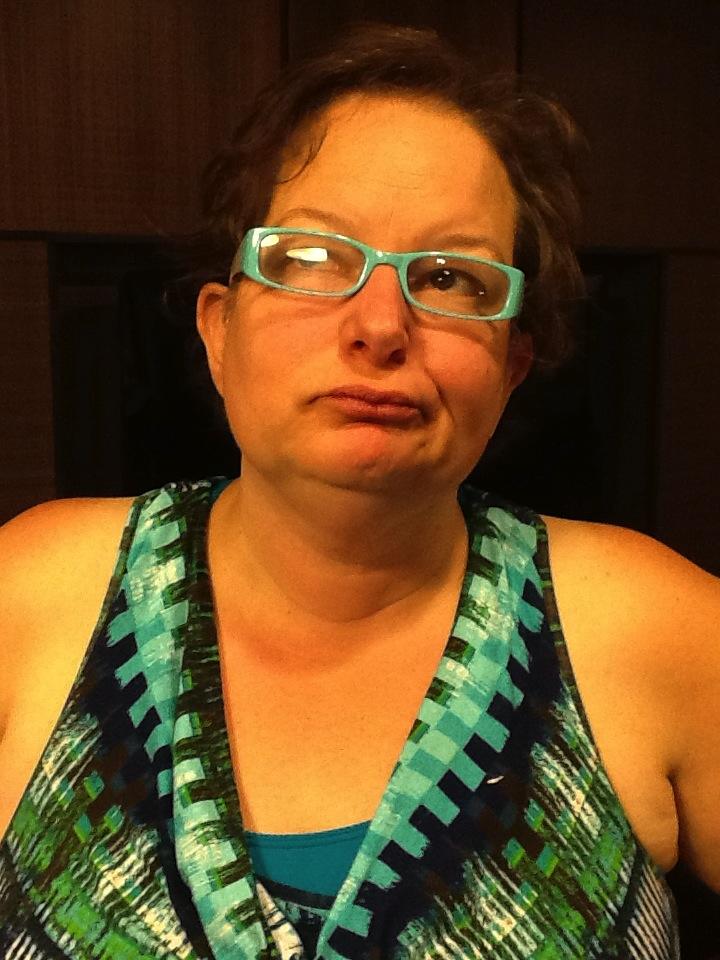 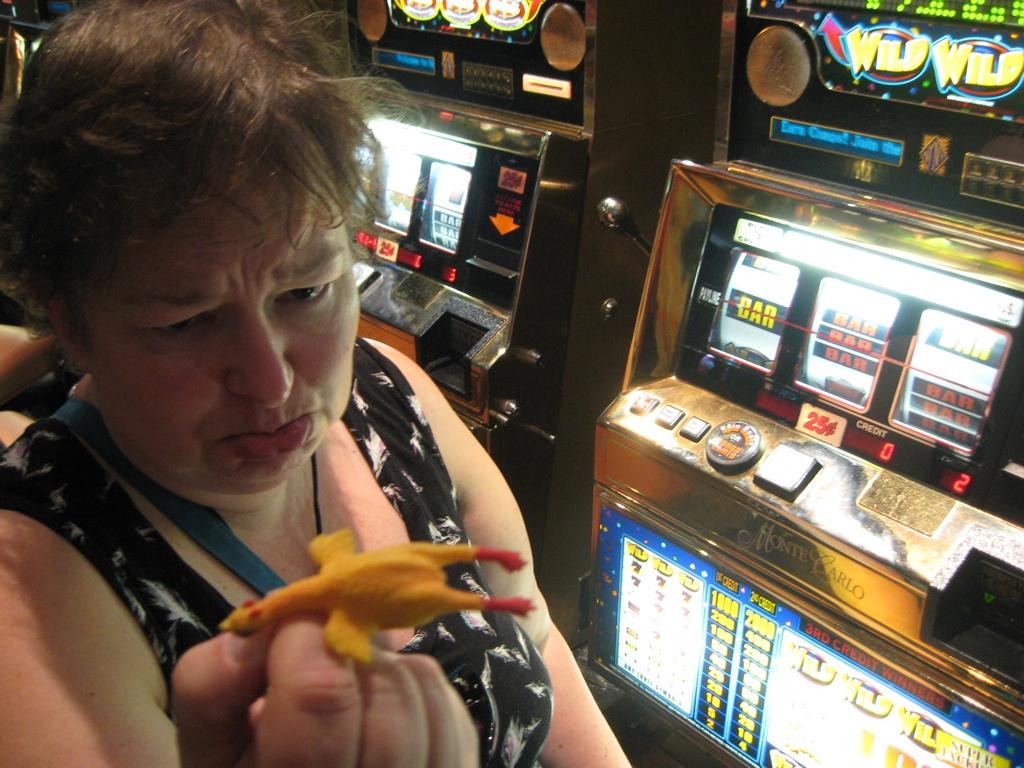 Jose i Laurie yedut v Las Vegas. Laurie igrayit v igraviye auftomati.
Laurie viwigrivayit kuritsu.
Laurie nye rada.
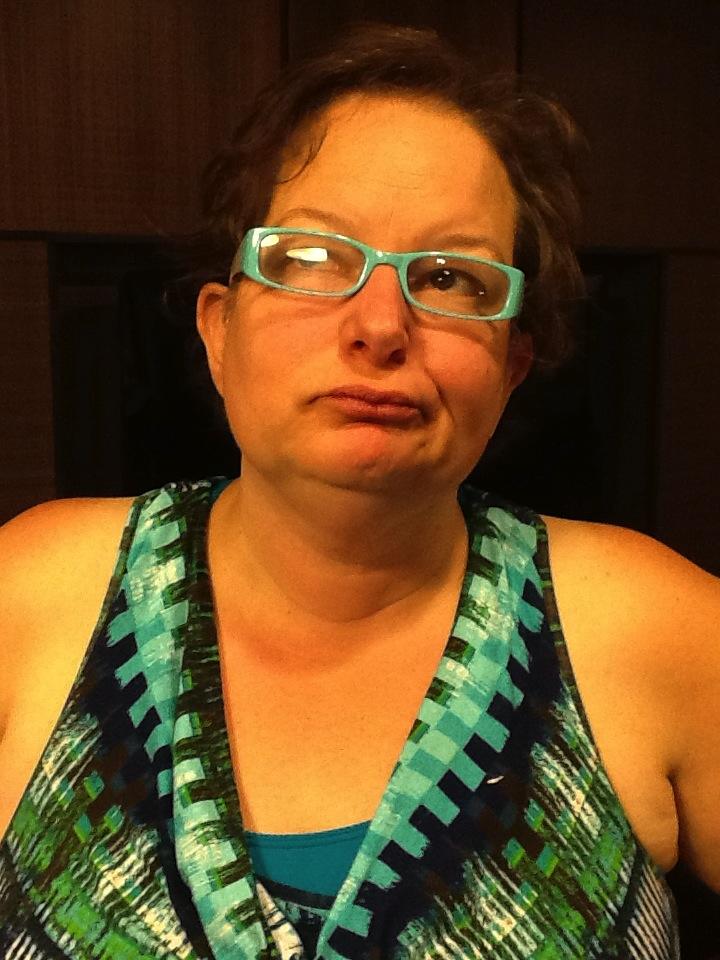 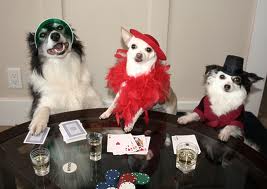 Jose igrayit v poker. 
Laurie nye rada.
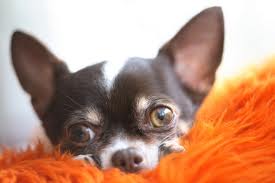 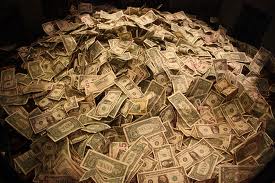 Jose  viwigrivayit million dollarov.
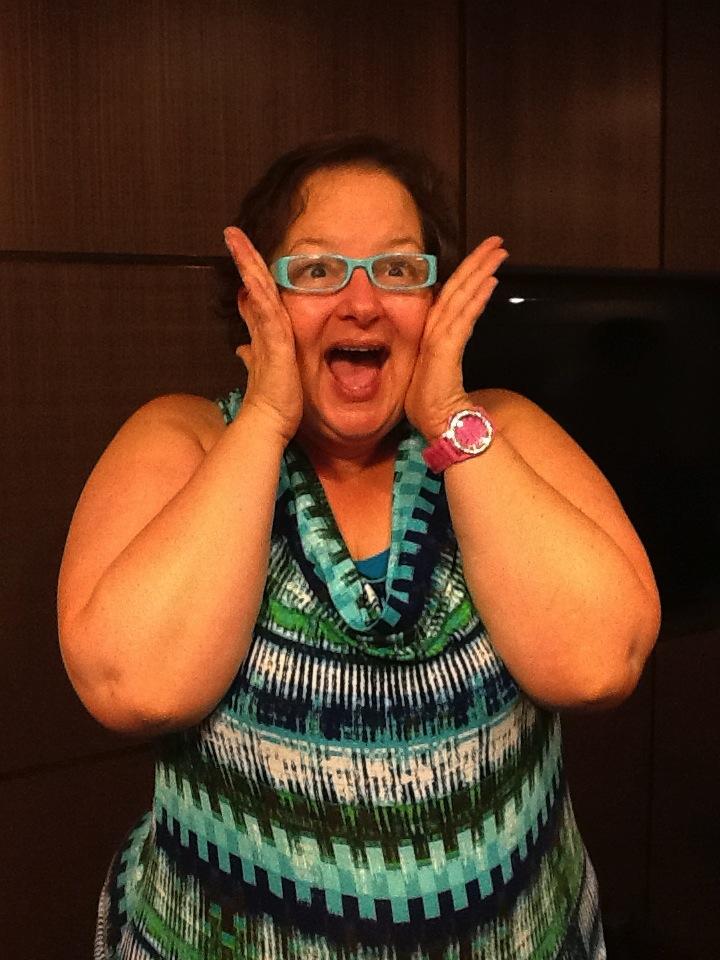 Laurie rada!
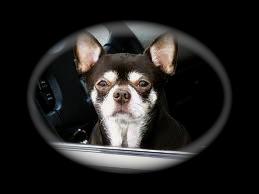 Jose nye rad.
Base reading:
Eta Laurie. Eta Jose. Jose i Laurie yedut v Las Vegas. Jose rad.
Version 2
Eta Laurie. U Laurie yest’ Chihuahua. Eta Jose. Jose i Laurie yedut v Las Vegas. Laurie igrayit v igraviye auftomati. Jose rad.
Version 3
Eta Laurie. U Laurie yest’ Chihuahua. Eta Jose. Jose i Laurie yedut v Las Vegas. Laurie igrayit v igraviye auftomati. Laurie viwigrivayit kuritsu. Jose rad.
Version 4
Eta Laurie. U Laurie yest’ Chihuahua. Eta Jose. Jose i Laurie yedut v Las Vegas. Laurie igrayit v igraviye auftomati. Laurie viwigrivayit kuritsu. Laurie nye rada. Jose igrayit v poker. Laurie nye rada. Jose rad. Jose viwigrivayit million dollarov. Laurie rada! Jose nye rad. U Jose yest’ kuritsa. Jose rad.